Нормативно-правове забезпеченнякорекційно-реабілітаційної допомоги дітям з порушеннями психофізичного розвитку в галузі корекційної освіти.
Нормативно-правове забезпечення корекційно-реабілітаційної діяльності в соціальній сфері в Україні, специфіка, місце і роль в сучасних умовах.
Збірник нормативно-правових актів України щодо діяльності центрів реабілітації дітей з функціональними обмеженнями
Базові закони
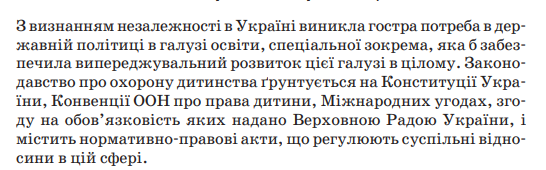 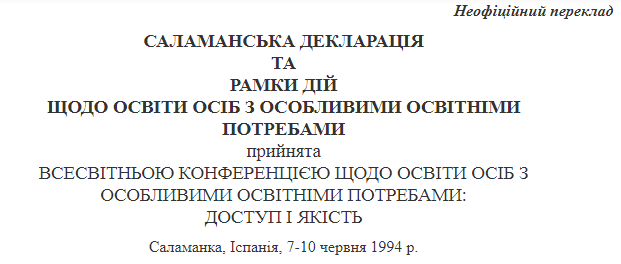 Конвенція ООН про права дитини
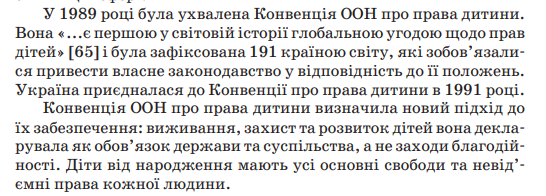 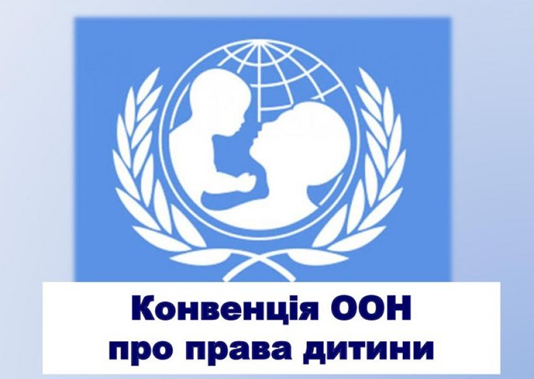 Декларація і План дій
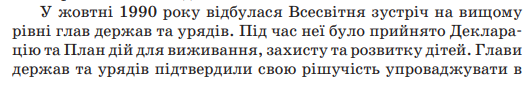 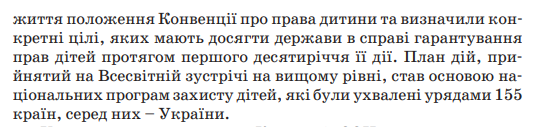 Сейчас мы обращаемся ко всем членам общества с призывом сформировать вместе с нами всемирное движение, которое будет помогать строить мир, пригодный для жизни детей, на основе нашей последовательной приверженности следующим принципам и целям:
1. Дети - прежде всего. Во всей деятельности, касающейся детей, первоочередное внимание следует уделять наилучшему обеспечению интересов ребенка.

2. Искоренить нищету: инвестировать в детей. Мы подтверждаем наше торжественное обещание разорвать порочный круг нищеты в течение жизни одного поколения, руководствуясь единой верой в то, что инвестиции в детей и осуществление их прав представляют собой один из самых эффективных путей искоренения нищеты. Необходимо принять срочные меры для ликвидации наихудших форм детского труда.

3. Не забыть ни одного ребенка. Каждая девочка и каждый мальчик рождаются свободными и равными в своем достоинстве и своих правах; поэтому необходимо покончить с дискриминацией в отношении детей во всех ее формах.
4. Заботиться о каждом ребенке. Детям необходимо создать как можно лучшие условия в начале жизни. Первоосновой человеческого развития является выживание, защита, рост и развитие детей при хорошем здоровье и правильном питании. Мы будем прилагать согласованные усилия для борьбы с инфекционными заболеваниями, устранения основных причин недоедания и воспитания детей в безопасных условиях, которые позволяли бы им быть физически здоровыми, умственно развитыми, эмоционально уравновешенными, социально ответственными и способными приобретать знания.

5. Дать каждому ребенку образование. Все девочки и мальчики должны иметь доступ к бесплатному, обязательному и качественному начальному образованию как краеугольному камню всеобщего базового образования и иметь возможность получить его. Неравенство полов в области начального и среднего образования должно быть ликвидировано.

6. Защитить детей от вреда и эксплуатации. Дети должны быть защищены от любых актов насилия, злоупотребления, эксплуатации и дискриминации, а также от всех форм терроризма и захвата заложников.

7. Защитить детей от войны. Дети должны быть защищены от ужасов вооруженных конфликтов. Необходимо также обеспечить защиту детей, живущих в условиях иностранной оккупации, в соответствии с положениями международного гуманитарного права.
8. Бороться с ВИЧ/СПИДом. Дети и их семьи должны быть защищены от пагубных последствий вируса иммунодефицита человека / синдрома приобретенного иммунодефицита (ВИЧ/СПИДа).

9. Прислушиваться к детям и обеспечивать их участие. Дети и подростки являются творческими гражданами, способными оказать помощь в построении лучшего будущего для всех. Мы должны уважать их право выражать свое мнение и участвовать в решении всех вопросов, затрагивающих их, с учетом их возраста и зрелости.

10. Сохранить Землю для детей. Мы должны сохранить нашу природную среду, с ее разнообразием жизни, ее красотой и ее ресурсами, всем тем, что повышает качество жизни, для нынешнего и будущих поколений. Мы будем оказывать всяческую помощь, с тем чтобы защитить детей и свести к минимуму воздействие на них стихийных бедствий и деградации окружающей среды.
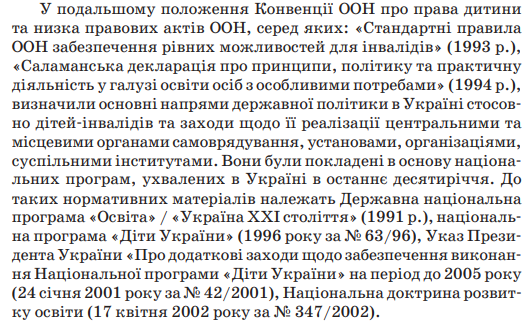 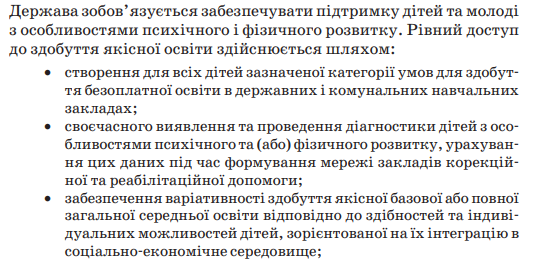 Провідні ідеї інклюзивного навчання були задекларовані в Саламанській декларації про принципи, політику та практичну діяльність в сфері освіти осіб з особливими потребами ще в 1994 році [Саламанкская декларация. Рамки действий по образованию лиц с особыми потребностями, принятые Всемирной конференцией по образованию лиц с особыми потребностями: доступ и качество. Саламанка. Испания, 7-го июня 1994 г. − К., 2000. − 21 с.. Крім цього важливе значення для досягнення цілей інклюзивної освіти має Конвенція про права інвалідів (2006), в якій визнається потреба найбільш повного включення осіб з інвалідністю в суспільне життя та створення умов для інклюзивного навчання [Конвенція про права інвалідів 2006. Україна ратифікувала  Конвенцію ООН про права інвалідів та Факультативний протокол до неї  Законом №1767-VI (1767-17) від 16.12.2009. Не менш значущим міжнародним правовим документом є Концепція інклюзивної освіти, запропонована ЮНЕСКО, яка декларує, що всі діти та молодь, незалежно від їх соціокультурного положення, пізнавальних інтересів та здібностей, повинні мати рівні умови та можливості для навчання в освітніх установах різних типів.
Слід зауважити, що нормативно-правове забезпечення щодо інклюзивної освіти в Україні розроблено достатньо детально та продовжує розвиватись. Аналіз основних законів про права людини та громадянина та законів про освіту:
[Конвенція про права людини [Електронний ресурс]. – Режим доступу: ˂http://zakon2.rada.gov.ua/laws/show/995_021˃. − Загол. з екрану. − Мова укр., 
Конвенція про права дитини [Електронний ресурс]. – Режим доступу: ˂http://zakon2.rada.gov.ua/laws/show/995_021˃. − Загол. з екрану. − Мова укр., 
закон про освіту,
закон про середню освіту,
закон про вищу освіту,
Закон України «Про внесення змін до законодавчих актів України з питань загальної середньої та дошкільної освіти щодо організації навчально-виховного процесу» (2010);
Указ Президента України «Про заходи щодо забезпечення пріоритетного розвитку освіти в Україні» (2010);
Указ Президента України «Про заходи щодо розв’язання актуальних проблем осіб з обмеженим фізичними можливостями» (2011);
Концепція розвитку інклюзивного навчання (2010)]
загалом забезпечують захист права на освіту осіб з обмеженими можливостями здоров’я, через гарантію створення умов для спеціального, компенсуючого та інтегративного навчання.
Як реалізується
У «Концепції розвитку інклюзивного навчання в Україні» (2010) зазначено що впровадження інклюзивної світи в Україні має розпочинатись з ланки дошкільної освіти, адже саме там основним освітнім компонентом є виховання.
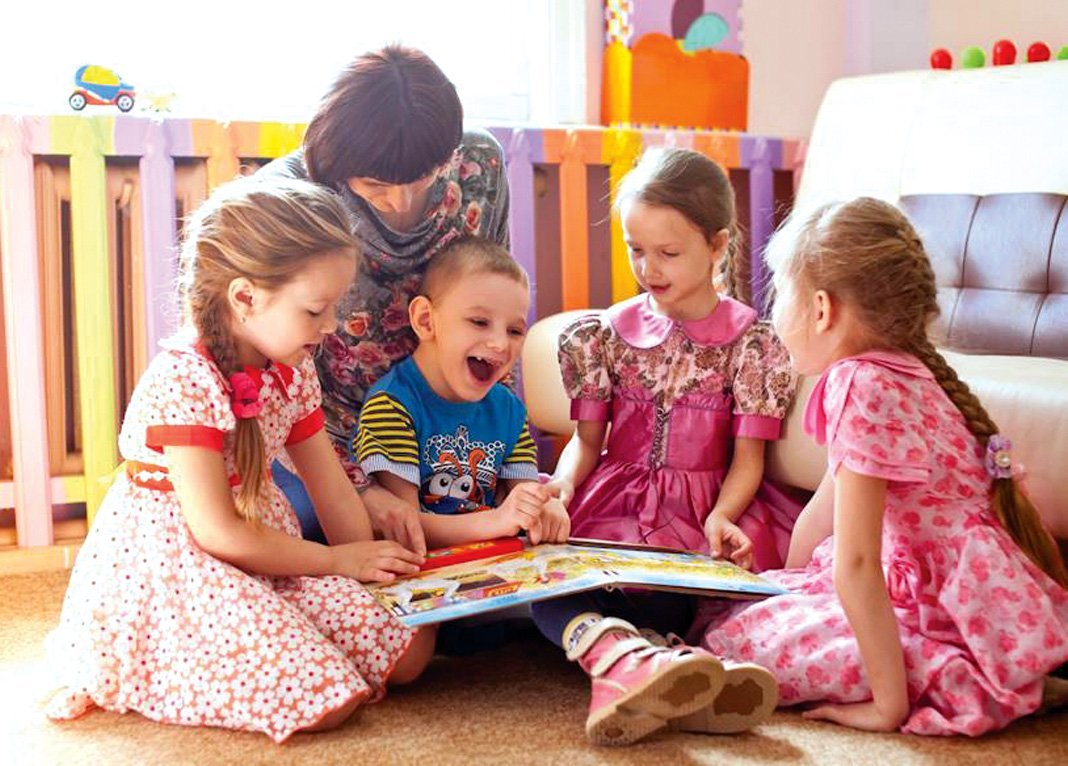 Висновок
Цими актами було постановлено розробити та впровадити заходи спрямовані на покращення становища осіб з особливими потребами, включаючи привернення уваги суспільства до проблем осіб з інвалідністю, удосконалення оплати та умов праці працівників, що здійснюють роботу з дітьми з особливими потребами (включаючи спеціалістів корекційних закладів та педагогічних працівників інклюзивних шкіл), наголошено на потребі розвитку в суспільстві загальнолюдських цінностей та толерантного ставлення до осіб з обмеженими можливостями здоров’я, видані директиви щодо фінансування процесу впровадження інклюзивної освіти в дошкільних та загальноосвітніх закладах та положення про забезпечення інклюзивної освіти відповідним науково-методичним забезпеченням.